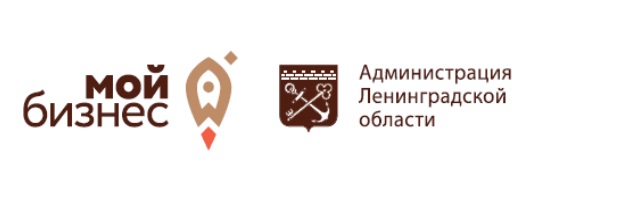 Об участии органов местного самоуправления Ленинградской области в реализации региональной составляющей национального проекта «МСП и поддержка индивидуальной предпринимательской инициативы»Толмачева Анастасия Евгеньевна, заместитель председателя комитета по развитию малого, среднего бизнеса                                                               и потребительского рынка Ленинградской области  14 октября   2019 года
СТРАТЕГИЧЕСКИЕ ЗАДАЧИ ДО 2024 ГОДА
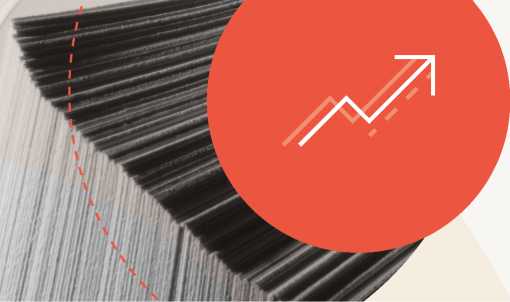 Указ Президента РФ от 7 мая 2018 года № 204 «О национальных целях и стратегических задачах развития Российской Федерации на период до 2024 года»
Улучшение условий ведения предпринимательской деятельности
Упрощение доступа 
к льготному финансированию
Совершенствование системы закупок
Создание системы акселерации
субъектов МСП
Создание цифровой платформы, ориентированной на поддержку производственной и сбытовой деятельности
Создание системы поддержки фермеров 
и развитие сельской кооперации
Обеспечение благоприятных условий осуществления деятельности 
самозанятыми гражданами
Модернизация системы поддержки экспортеров – субъектов МСП
НАЦПРОЕКТ «МСП И ПОДДЕРЖКА ИНДИВИДУАЛЬНОЙ ПРЕДПРИНИМАТЕЛЬСКОЙ ИНИЦИАТИВЫ»
5 федеральных (региональных) проектов
Расширение доступа субъектов МСП к финансовым ресурсам, 
в том числе к льготному финансированию
Улучшение условий ведения предпринимательской деятельности
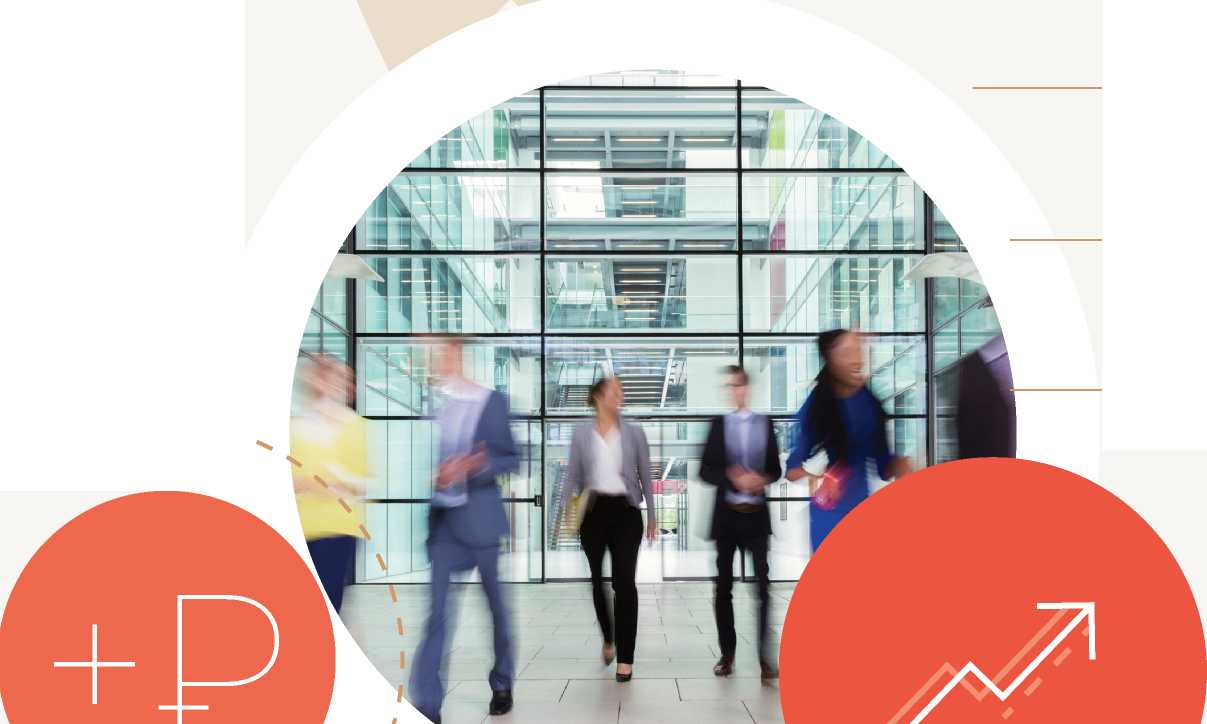 Акселерация субъектов МСП
Создание системы поддержки фермеров и развитие сельской кооперации
Популяризация предпринимательства
ПОКАЗАТЕЛИ НАЦПРОЕКТА до 2024 года
Численность занятых в МСП, включая ИП
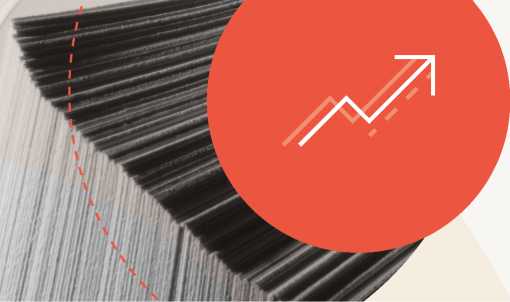 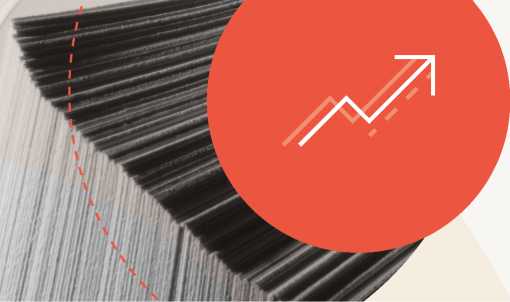 МЕХАНИЗМ РЕАЛИЗАЦИИ 
В ЛЕНИНГРАДСКОЙ ОБЛАСТИ
Региональные проекты
Стратегия развития МСП в ЛО
Подпрограмма «Развитие МСП» госпрограммы ЛО
Муниципальные программы (подпрограммы)
в сфере МСП
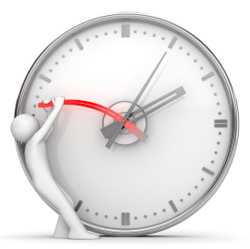 Рейтинг 47
Отчетность: ежегодно
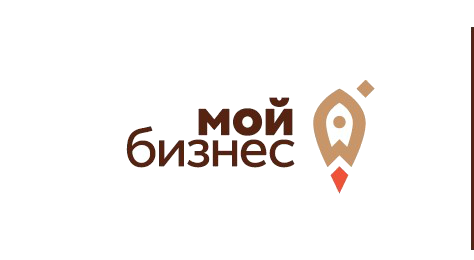 ЧИСЛЕННОСТЬ ЗАНЯТЫХ В СЕКТОРЕ МСП, 
ВКЛЮЧАЯ ИП, ТЫС. ЧЕЛОВЕК
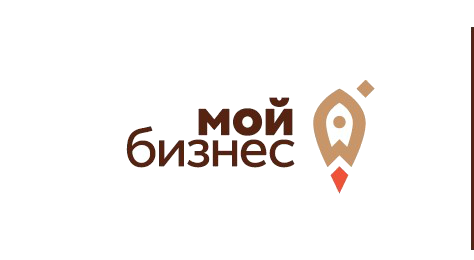 КОЛИЧЕСТВО СУБЪЕКТОВ МСП Сланцевский   район  Ленинградской области
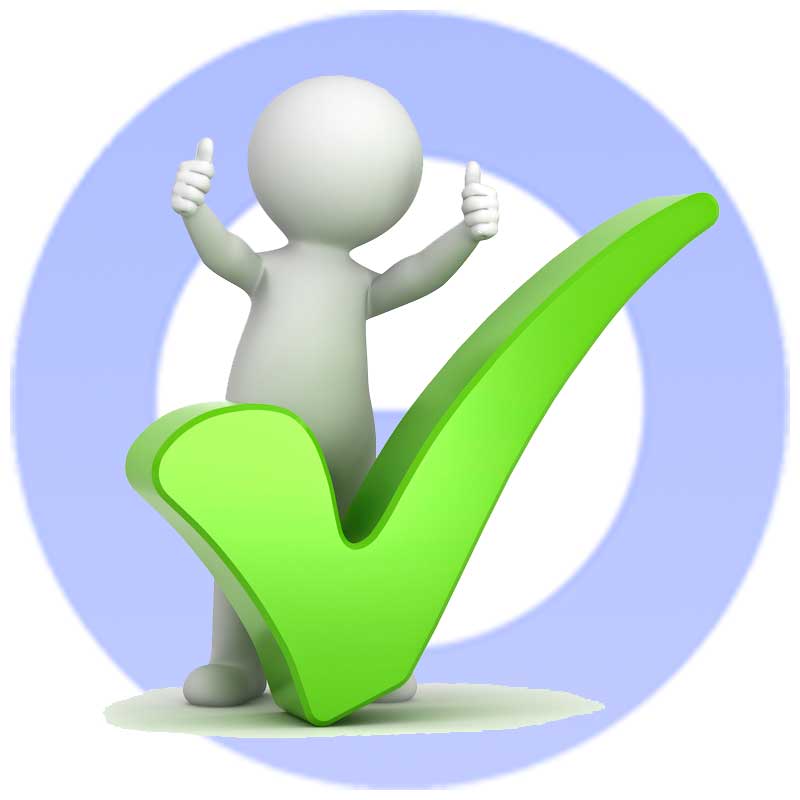 ПРОЕКТ «УЛУЧШЕНИЕ УСЛОВИЙ»
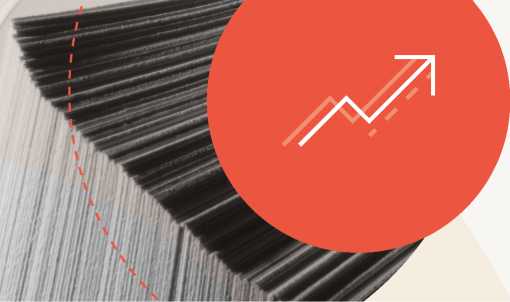 РЕЗУЛЬТАТЫ к 2024 г.
МЕРОПРИЯТИЯ
Расширение доступа субъектов МСП 
к предоставляемому на льготных условиях имуществу
1 610 объектов включено в реестры государственного и муниципального имущества
Обеспечение соответствия организации нестационарной и мобильной торговли установленным правилам и общим принципам
в 100% муниципальных районах 
и городском округе обеспечено соответствие
5% от общего количества 
субъектов МСП / 
самозанятых граждан (с 2020 г.) проинформировано ежегодно
Информирование субъектов МСП / граждан
об изменениях налогового законодательства, 
в том числе о специальном налоговом режиме для самозанятых
РАЗМЕСТИЛ РЕЕСТРЫ МУНИЦИПАЛЬНОГО ИМУЩЕСТВА
Сланцевский  район
Ленинградской области
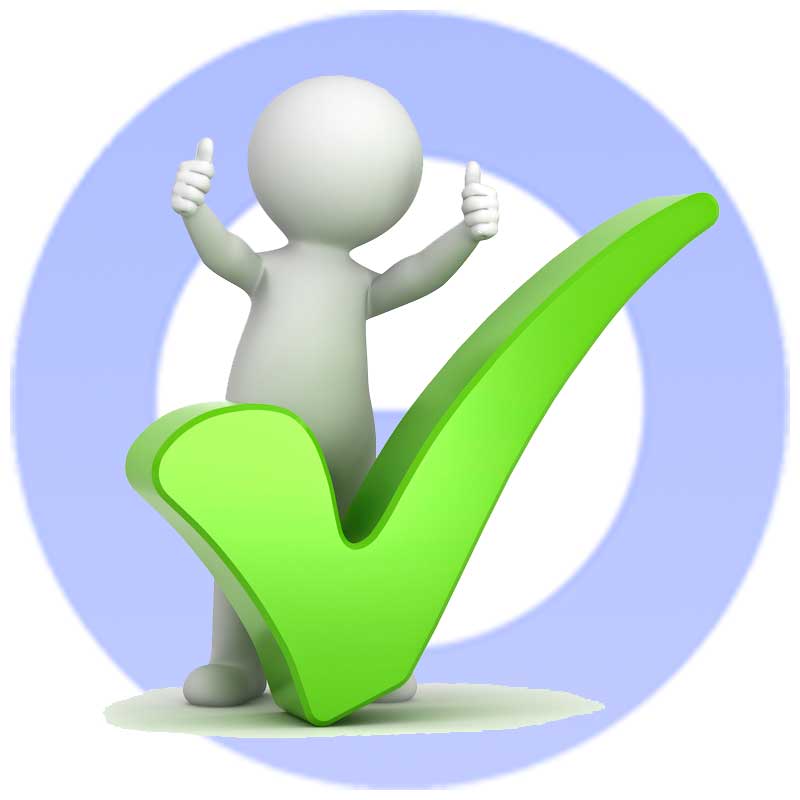 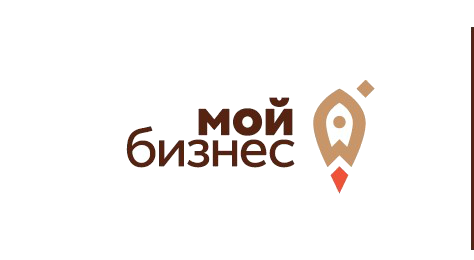 ОБЕСПЕЧЕНИЕ СООТВЕТСТВИЯ ОРГАНИЗАЦИЙ НЕСТАЦИОНАРНОЙ И МОБИЛЬНОЙ ТОРГОВЛИ УСТАНОВЛЕННЫМ ПРАВИЛАМ И ОБЩИМ ПРИНЦИПАМ (количество НТО на 10 000 человек)
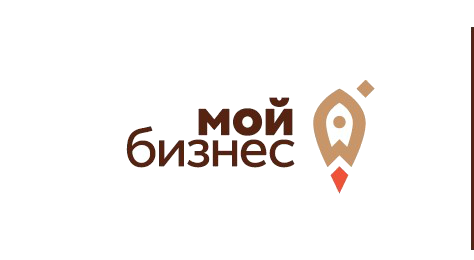 КОЛИЧЕСТВО САМОЗАНЯТЫХ ГРАЖДАН, ЗАФИКСИРОВАВШИХ СВОЙ СТАТУС, 
С УЧЕТОМ ВВЕДЕНИЯ НАЛОГОВОГО РЕЖИМА ДЛЯ САМОЗАНЯТЫХ, 
 ЧЕЛОВЕК НАРАСТАЮЩИМ ИТОГОМ
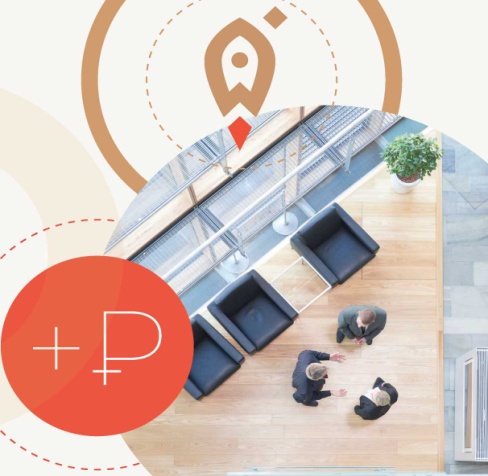 ПРОЕКТ «ДОСТУП К ЛЬГОТНОМУ ФИНАНСИРОВАНИЮ»
РЕЗУЛЬТАТЫ к 2024 г.
МЕРОПРИЯТИЯ
Привлечение субъектов МСП
(в том числе женщин и предпринимателей                          старше 45 лет, субъектов, зарегистрированных
в моногородах) к получению 
микрофинансовой поддержки
не менее 622 субъектам МСП предоставлены микрозаймы региональной или                     муниципальными МФО
Повышение доступности микрозаймов 
в муниципальных микрокредитных компаниях (фондах)
обеспечена докапитализация муниципальных микрокредитных компаний
Выявление субъектов МСП, заинтересованных 
в привлечении заемного финансирования, 
в том числе на реализацию инвестпроектов
информация 
для оказания поддержки 
передана в Центр «Мой бизнес»
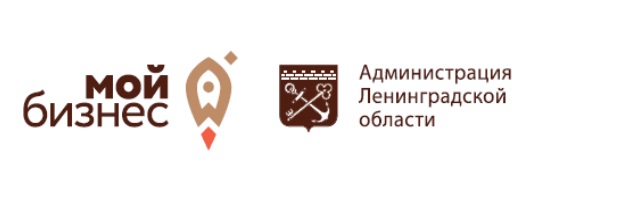 ПРОЕКТ «АКСЕЛЕРАЦИЯ СУБЪЕКТОВ МСП»
РЕЗУЛЬТАТЫ к 2024 г.
МЕРОПРИЯТИЯ
10% от общего количества субъектов МСП обеспечены услугами 
Центра «Мой бизнес»
Привлечение субъектов МСП, физических лиц 
к получению услуг, мер поддержки 
Центра «Мой бизнес»
Выявление и направление предприятий МСП – потенциальных экспортеров 
в Центр поддержки экспорта
232 субъекта МСП 
выведены на экспорт
Участие в реализации программы по расширению 
использования франшиз в секторе МСП
не менее 2 
региональных франшиз создано
15 субъектам МСП, осуществляющим деятельность в моногородах, 
оказана поддержка
Участие в реализации программы ускоренного развития субъектов МСП в моногородах
3 промышленных парка создано 
(обеспечено развитие)
Содействие в привлечении заявок 
для создания промышленных парков
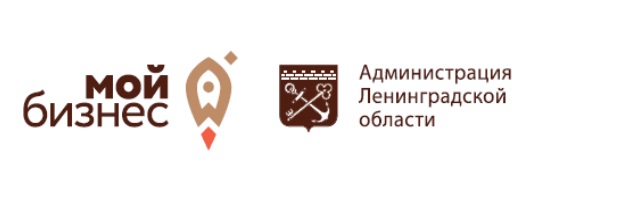 ЦЕНТР «МОЙ БИЗНЕС»
ФОНД ПОДДЕРЖКИ ПРЕДПРИНИМАТЕЛЬСТВА                                                                                                              И ПРОМЫШЛЕННОСТИ ЛЕНИНГРАДСКОЙ ОБЛАСТИ,                                           МИКРОКРЕДИТНАЯ КОМПАНИЯ
(единый клиентский офис, единое «кредитное окно»)
Единый орган управления организациями поддержки
Центр поддержки
предпринимательства
Региональная микрокредитная компания
Региональная гарантийная организация
Центр инноваций 
социальной сферы
Региональный фонд развития промышленности
Региональный центр инжиниринга
Центр с/х компетенций
Уполномоченный по защите прав предпринимателей
МФЦ для бизнеса
Фонд содействия инновациям
ЦМИТ
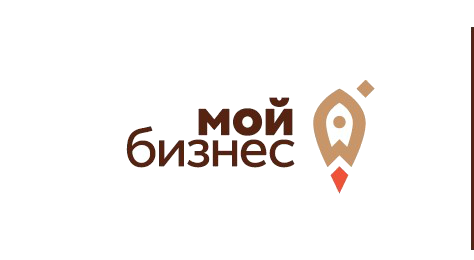 КОЛИЧЕСТВО СУБЪЕКТОВ МСП И САМОЗАНЯТЫХ ГРАЖДАН, ПОЛУЧИВШИХ ПОДДЕРЖКУ В РАМКАХ РЕГИОНАЛЬНОГО ПРОЕКТА «АКСЕЛЕРАЦИЯ СУБЪЕКТОВ МСП», ЕДИНИЦ НАРАСТАЮЩИМ ИТОГОМ
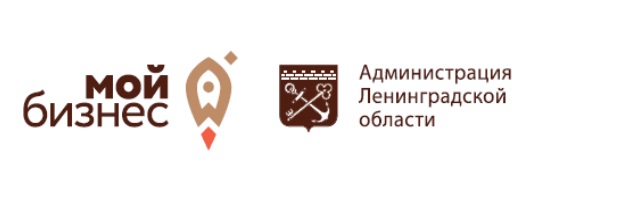 ЦЕЛЕВЫЕ ПОКАЗАТЕЛИ РЕГИОНАЛЬНОГО ПРОЕКТА
«ПОПУЛЯРИЗАЦИЯ ПРЕДПРИНИМАТЕЛЬСТВА»
Сланцевский  район Ленинградской области
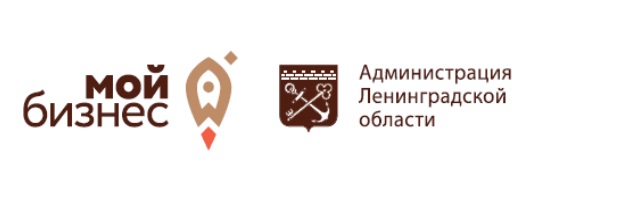 Субсидии предпринимателям
Подробная информация:  www.813.ru  Раздел  «Поддержка бизнеса / Субсидии»
КЛЮЧЕВЫЕ МЕРОПРИЯТИЯ – 2019 года
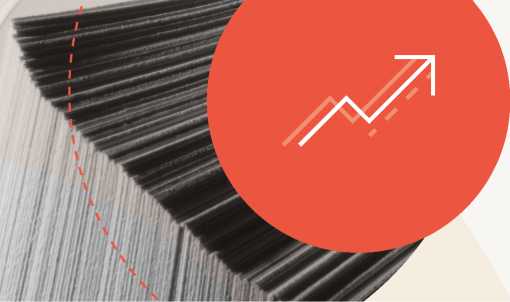 6 ноября        – ЛЕНИНГРАДСКИЙ БИЗНЕС-ФОРУМ «ЭНЕРГИЯ ВОЗМОЖНОСТЕЙ»

  16 ноября      – ФЕСТИВАЛЬ НХП И РЕМЕСЕЛ

  25-29 ноября – ФЕДЕРАЛЬНЫЙ ОБРАЗОВАТЕЛЬНЫЙ ПРОЕКТ                                 
                                  «МАМА – ПРЕДПРИНИМАТЕЛЬ» В ЛЕНИНГРАДСКОЙ ОБЛАСТИ

  19 декабря    – ДЕНЬ ПРЕДПРИНИМАТЕЛЯ ЛЕНИНГРАДСКОЙ ОБЛАСТИ
ПОРТАЛ МСП
Портал поддержки МСП в Ленинградской области
www.813.ru
Присоединяйтесь к нам в социальных сетях!
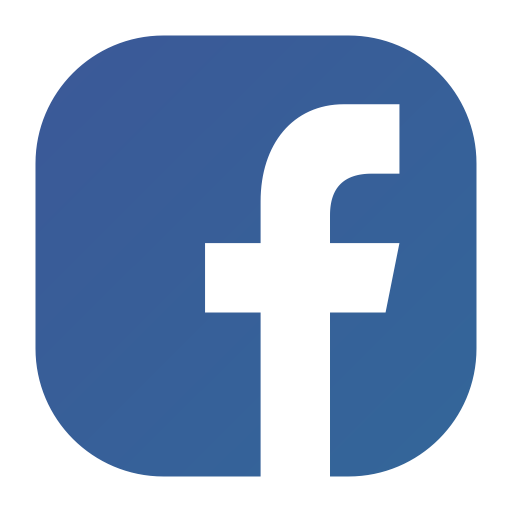 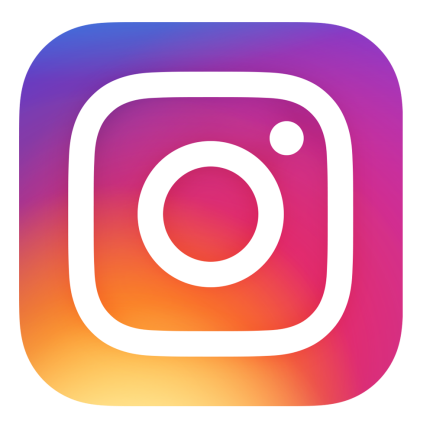 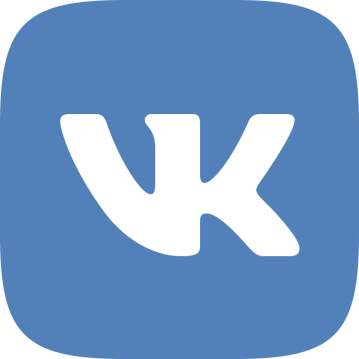 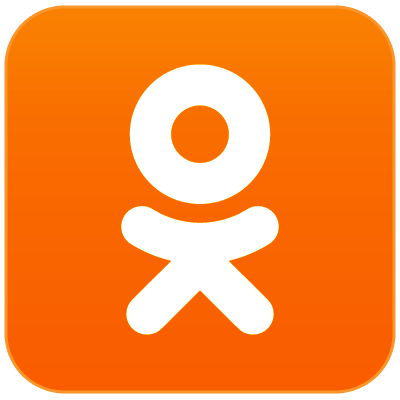